Игра-тренажер«Считай вместе с Фиксиками!»
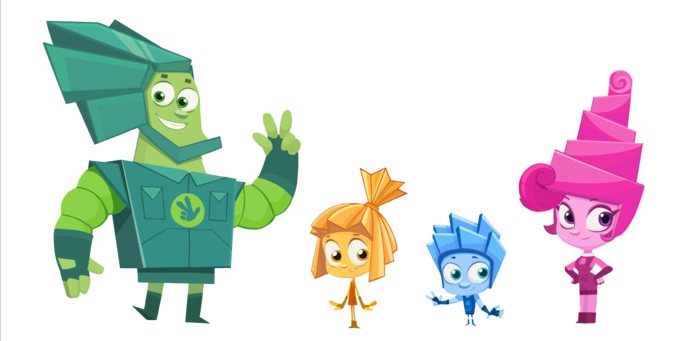 Подготовила учитель-дефектолог 
I квалификационной категории
 Семенова Дарья Александровна
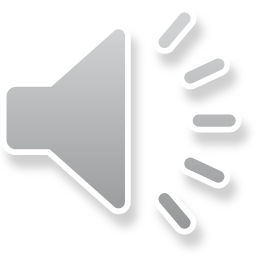 Цель игры-тренажера: обучение навыкам количественного счета, умению соотносить количество предметов с определенной цифрой, закрепление знаний цифр от 1 до 10
-ПРИВЕТ!
Я РАДА ВСТРЕЧЕ!
Выполни задание!
ПЕРВОЕ   ЗАДАНИЕ
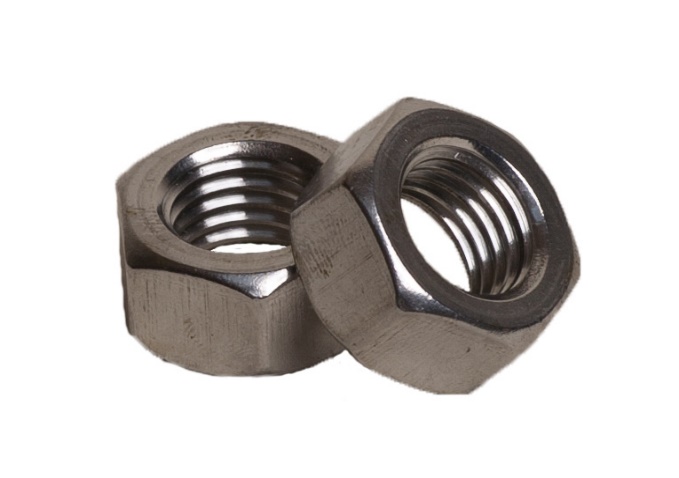 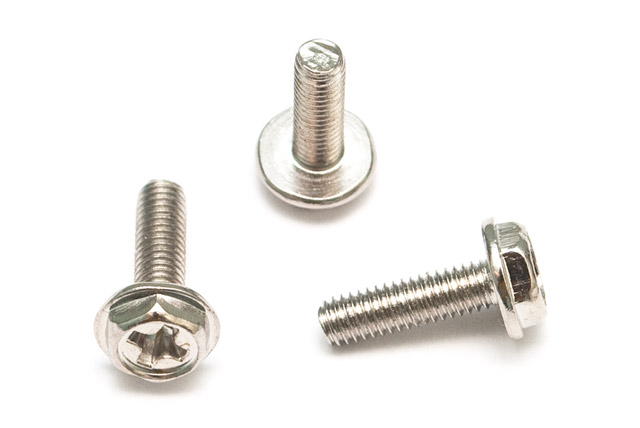 Выбери картинку с изображением количества предметов, которое соответствует заданной цифре
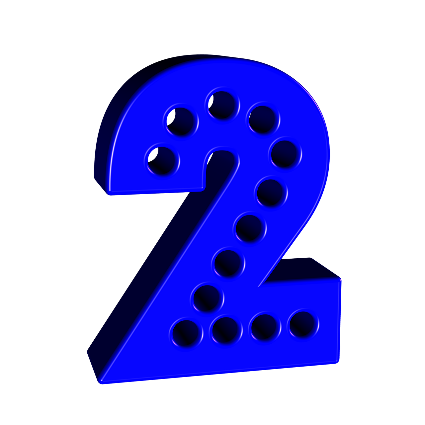 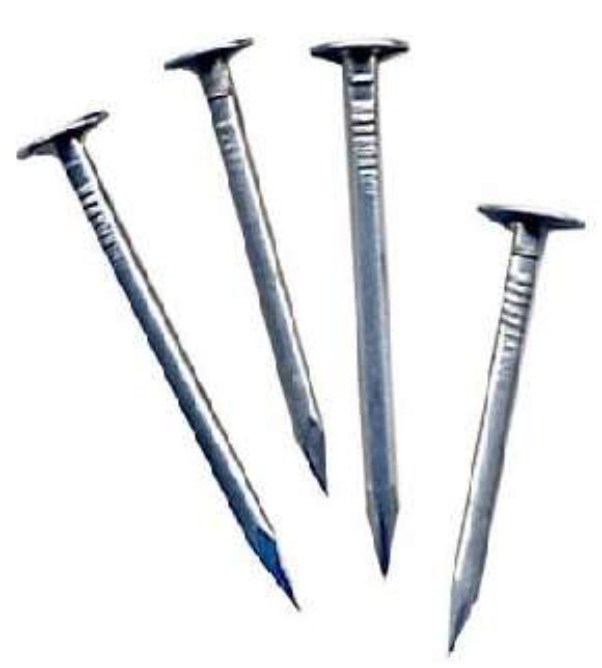 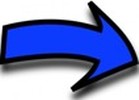 -Я тоже подготовил задание!
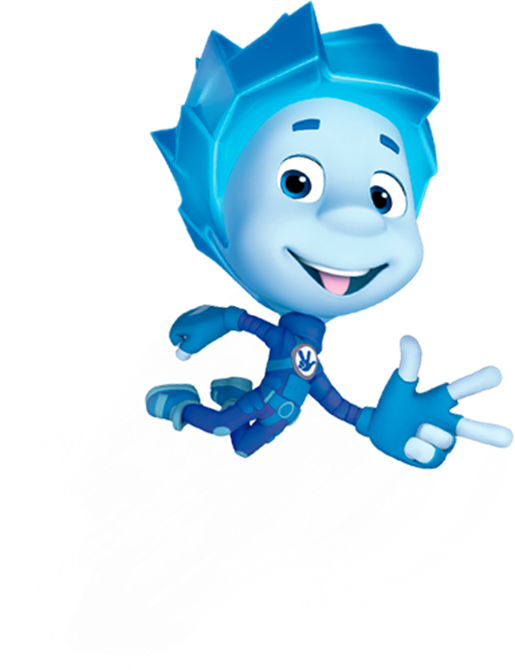 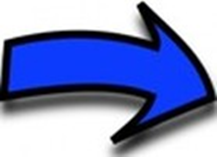 ВТОРОЕ ЗАДАНИЕ
Я рассыпал важные карточки. Помоги их расставить по порядку от 1 до 5
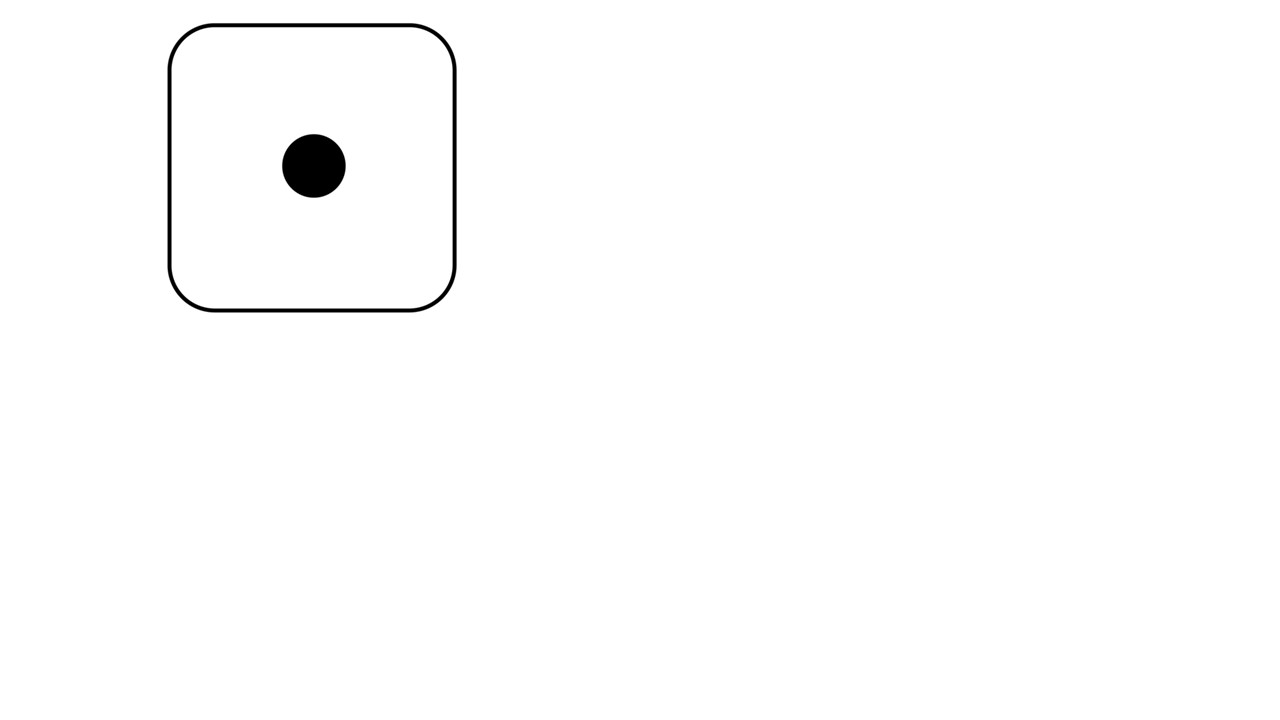 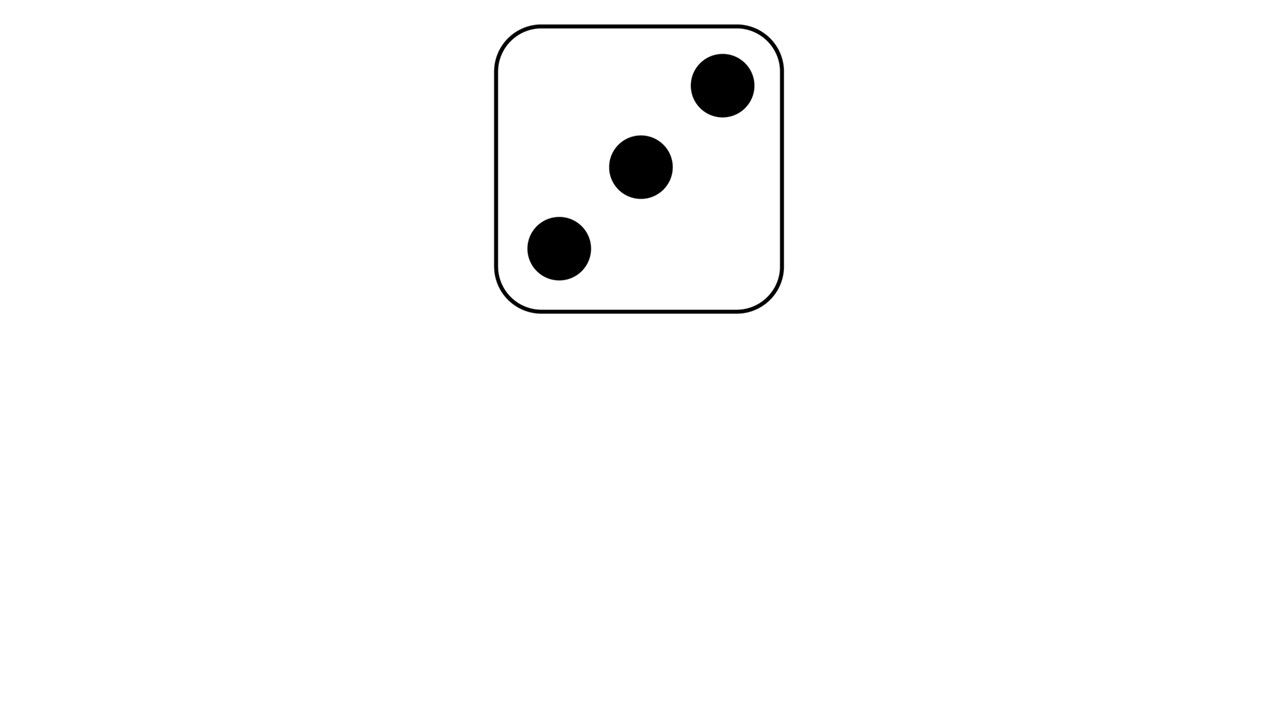 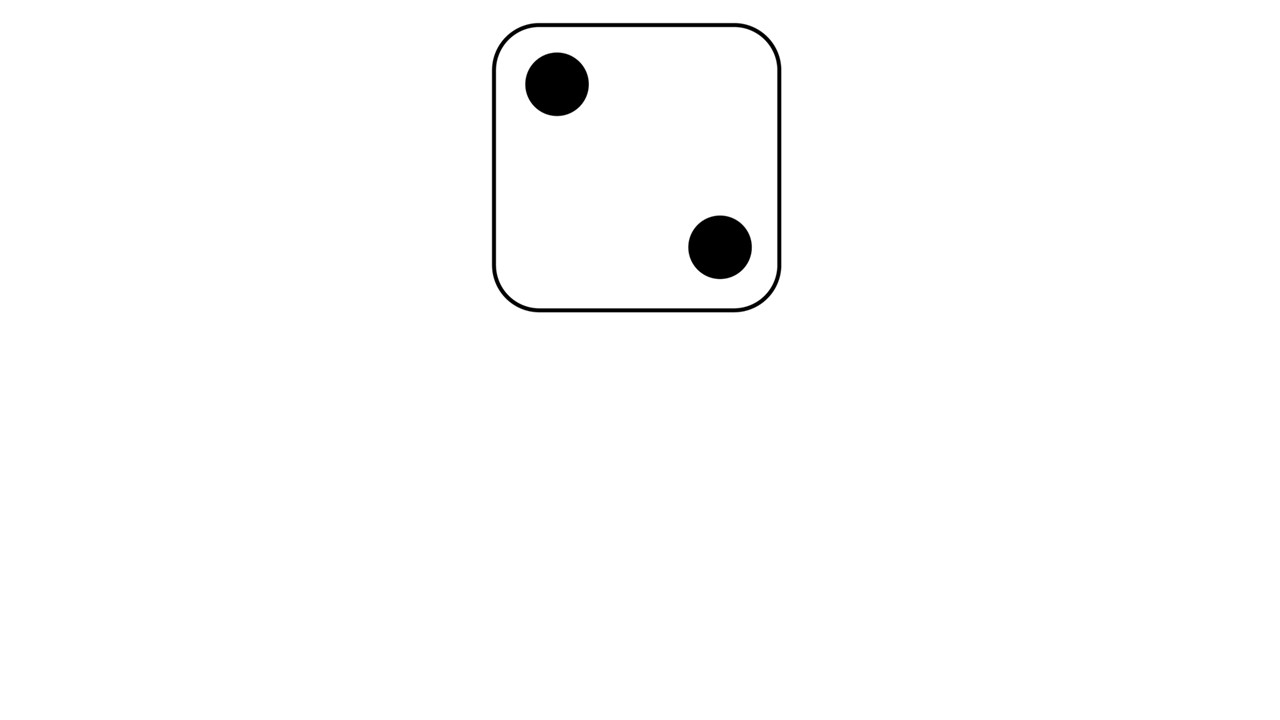 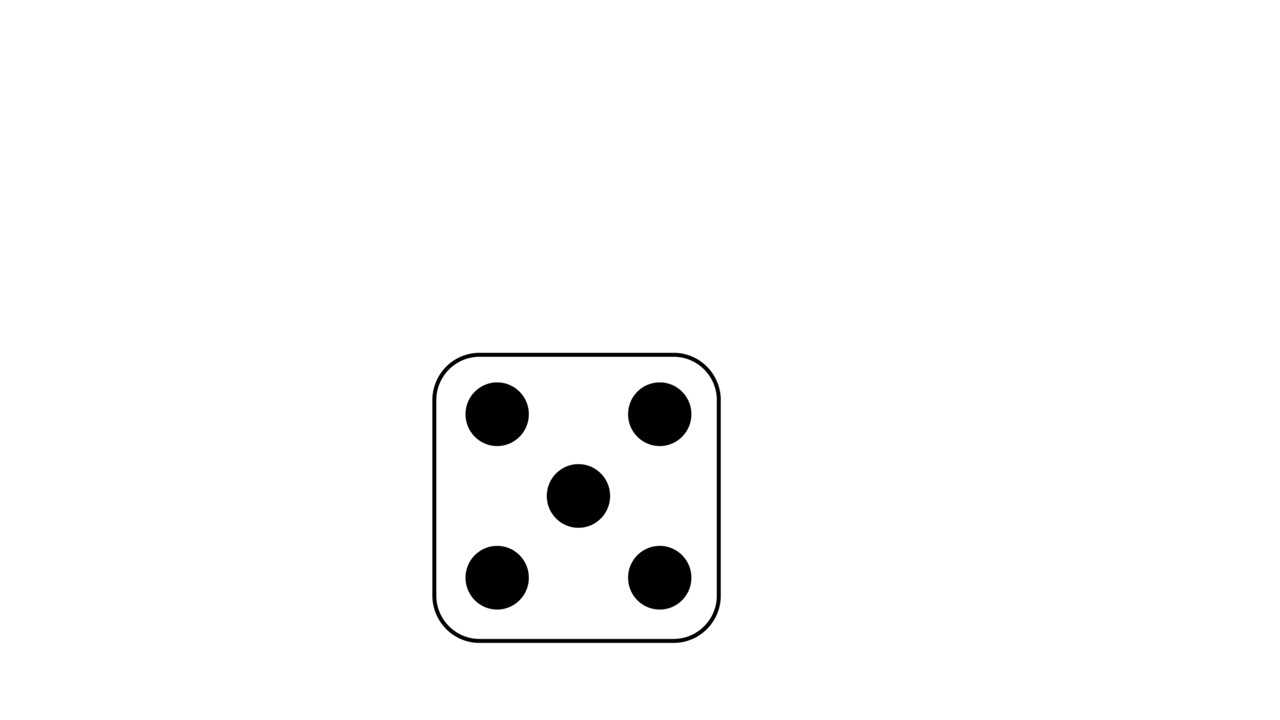 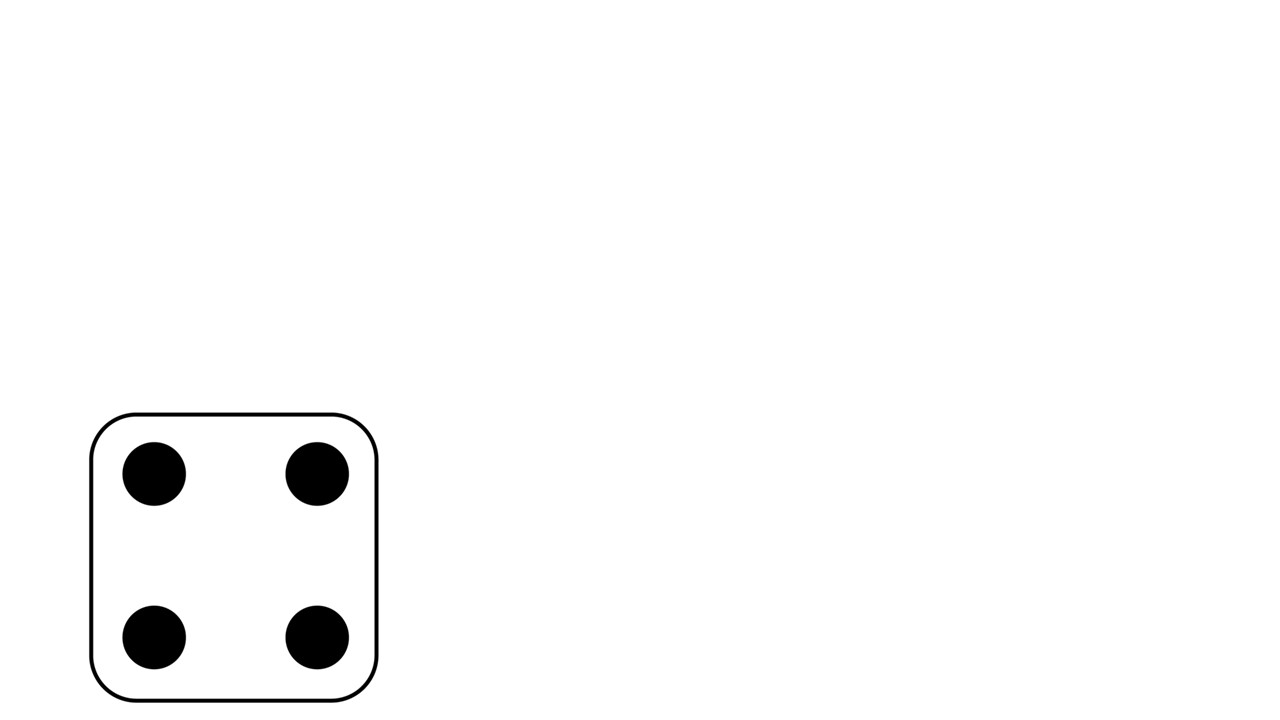 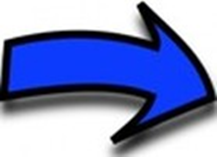 -Поиграем?
Это болтики.
Нажимай!
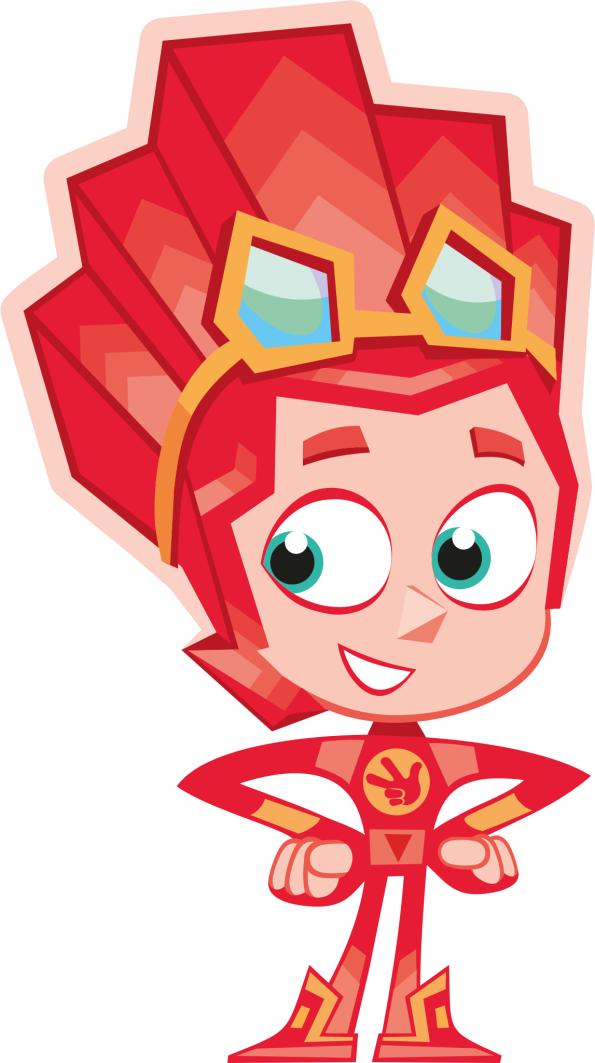 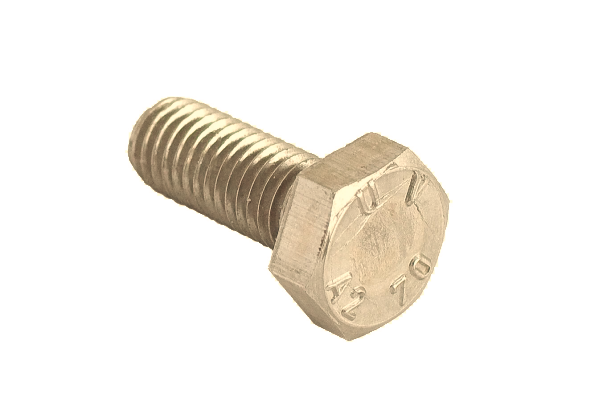 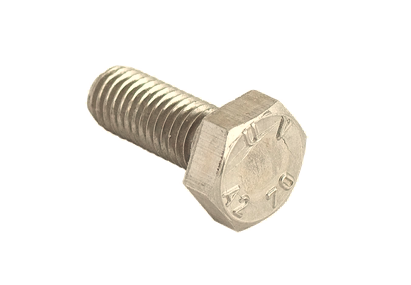 Задание
Подпрыгни на месте столько раз, сколько изображено проводков на картинке
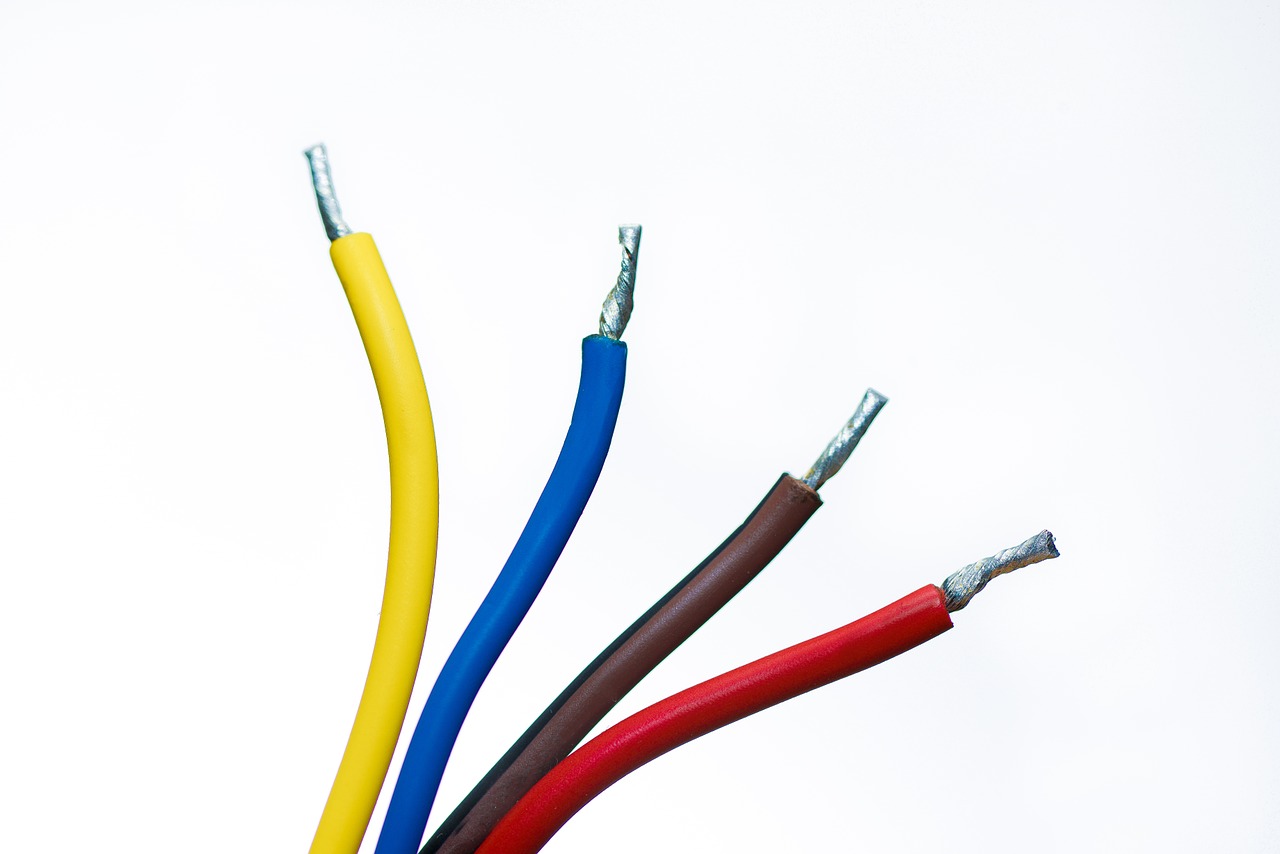 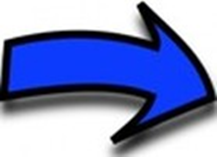 Задание
Присядь, пожалуйста,  столько раз, сколько кнопок на картинке
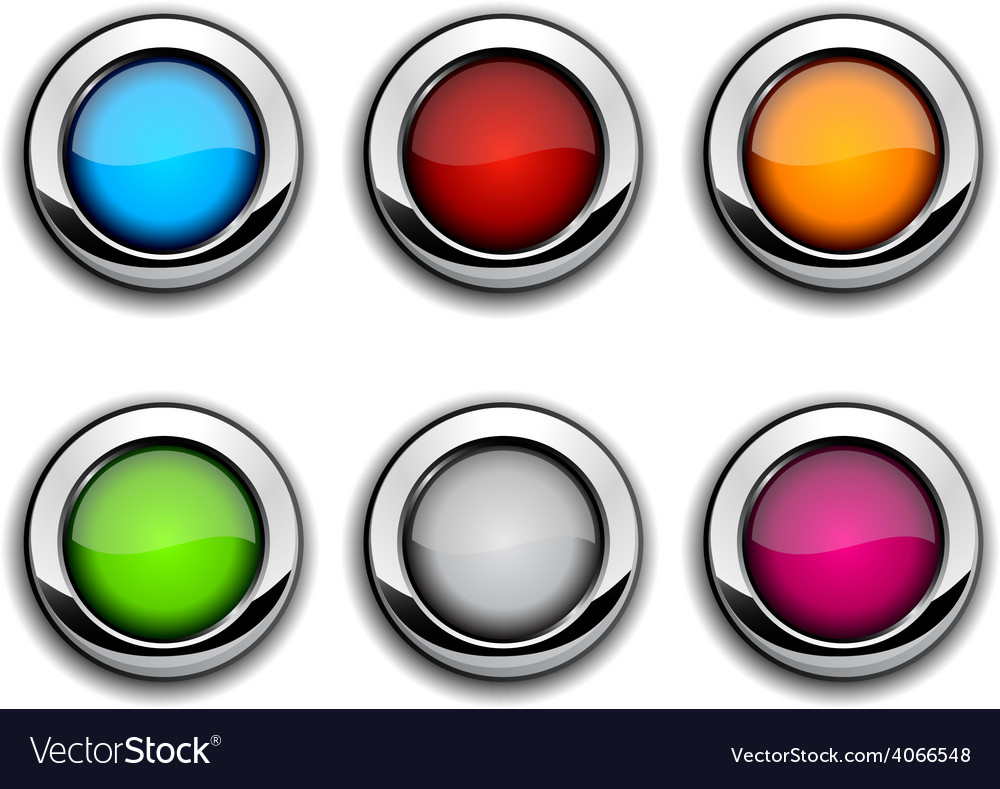 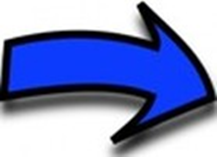 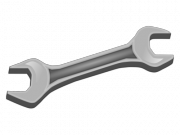 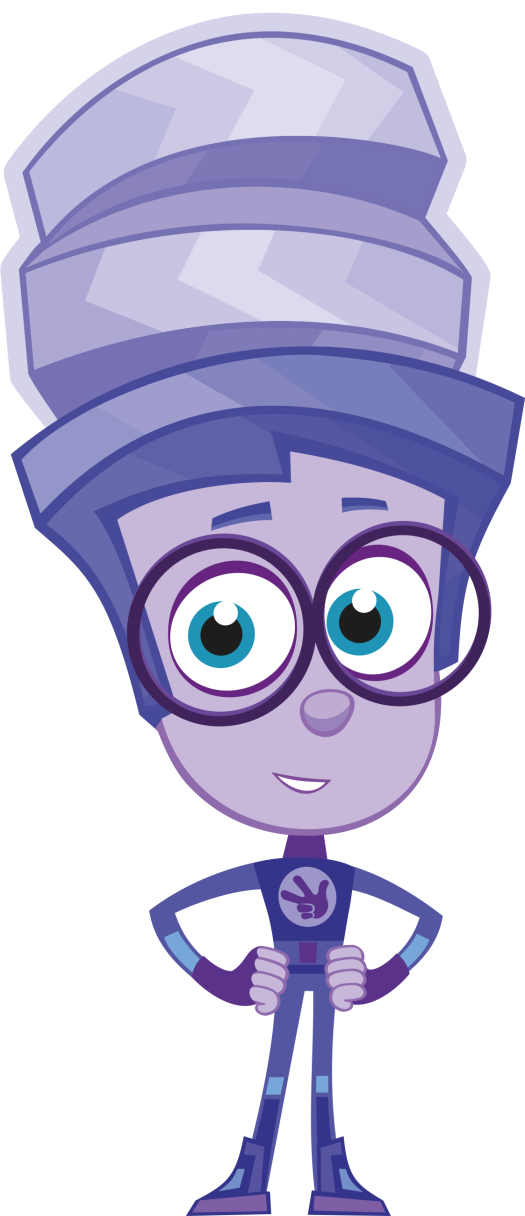 -Приветствую друзей!
Это мои любимые инструменты!
Нажимай!
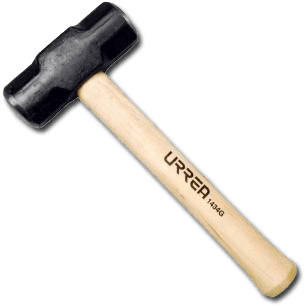 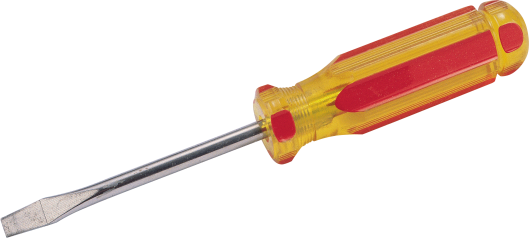 ВОПРОС
В этом ящике всего 8 инструментов. Ты согласен?
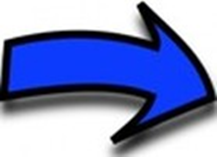 ВОПРОС
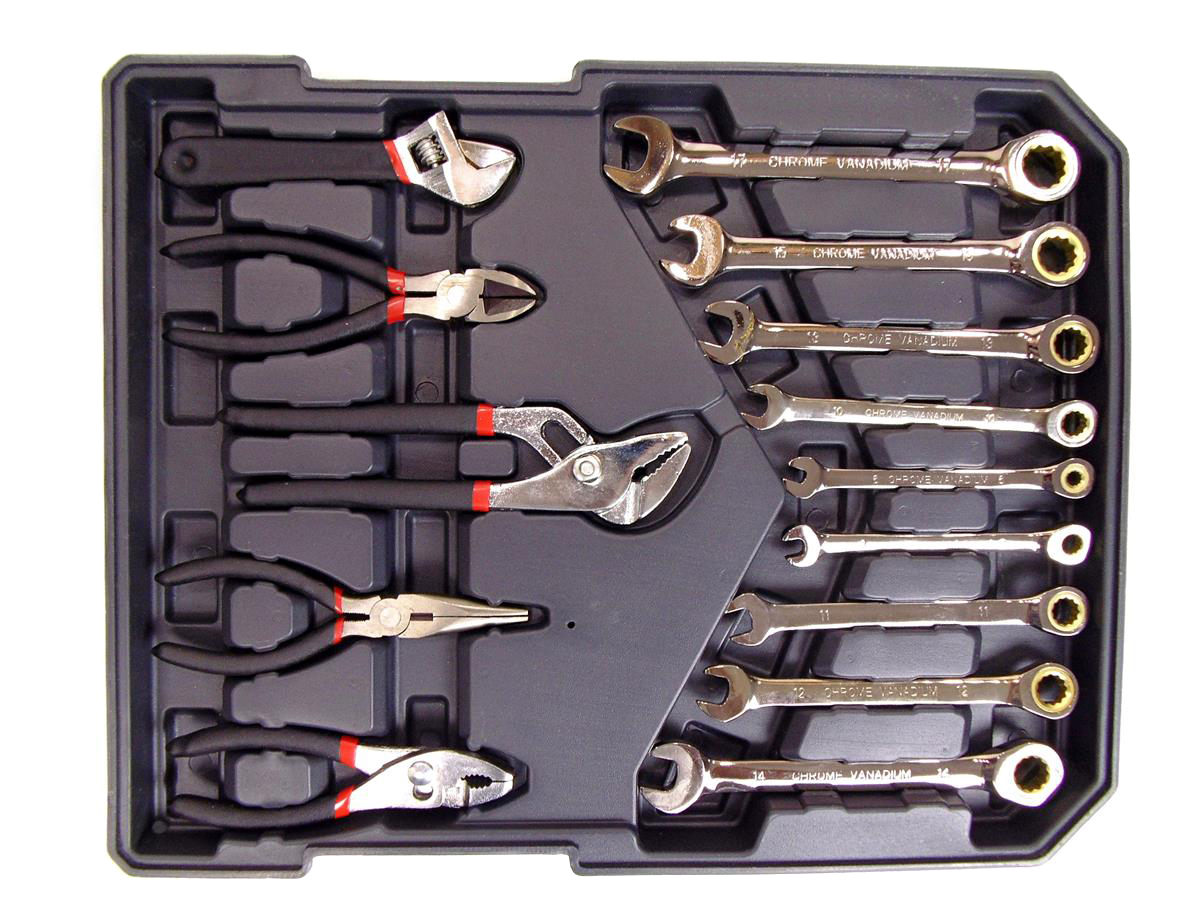 Верно ли я сосчитал инструменты. В ящике 9 гаечных ключей. А ты как думаешь?
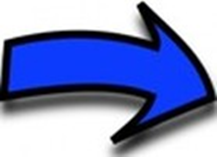 ВОПРОС
В первом ящике винтов больше, чем во втором. Верно?
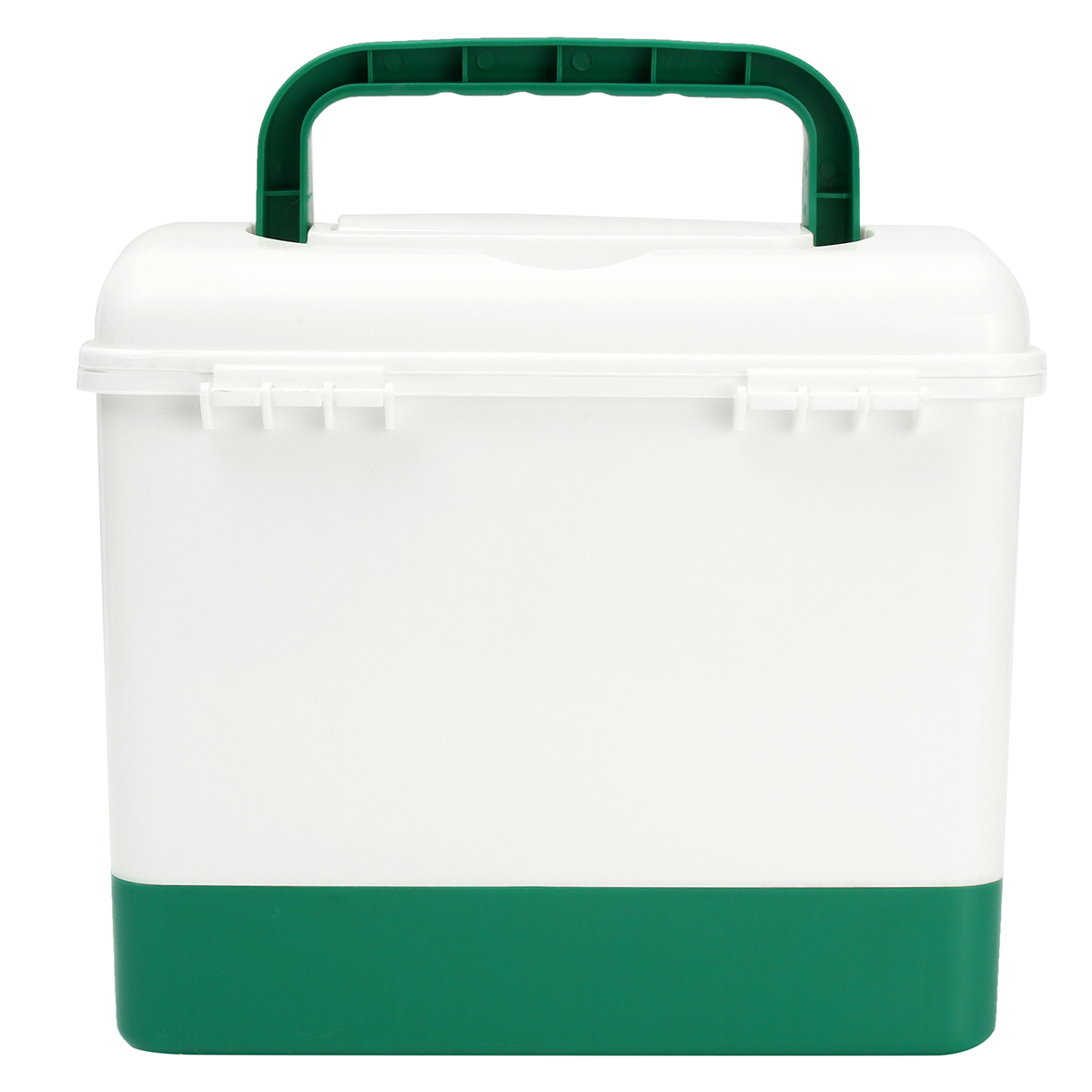 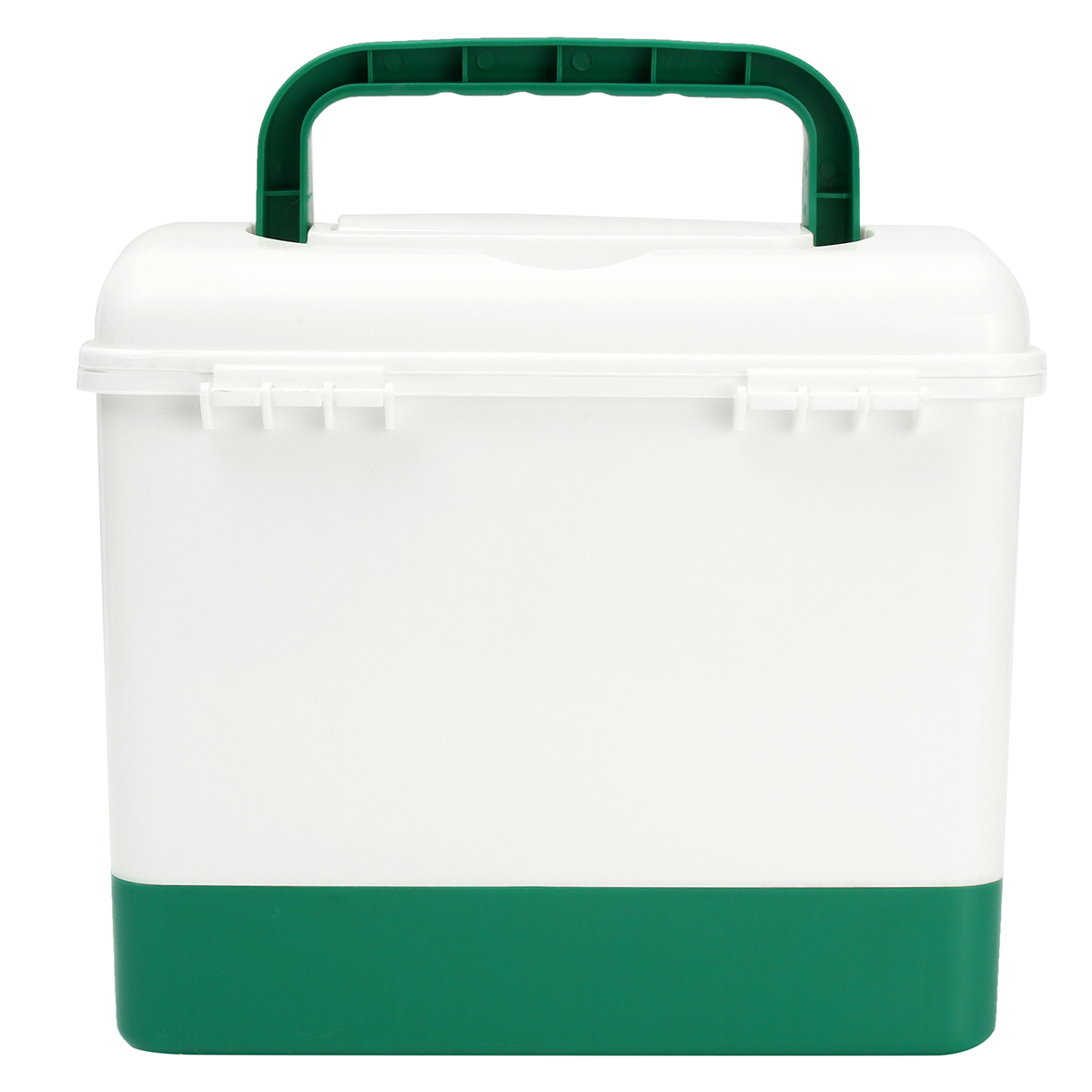 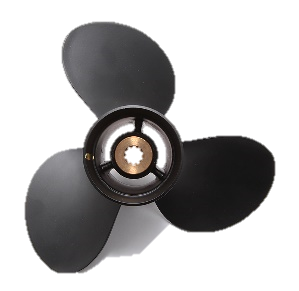 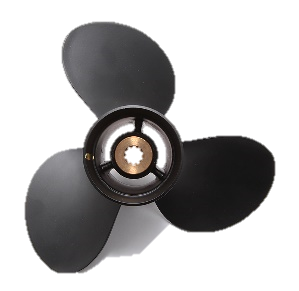 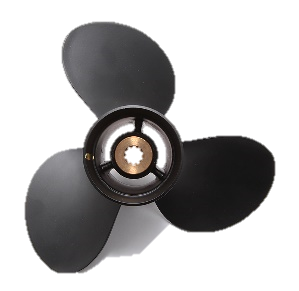 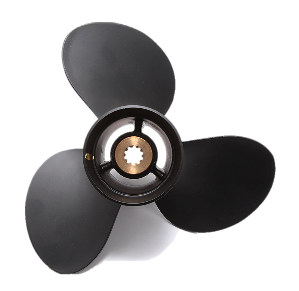 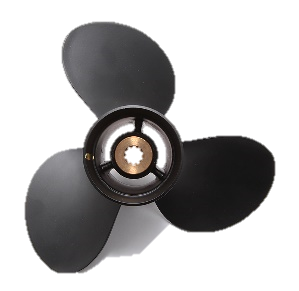 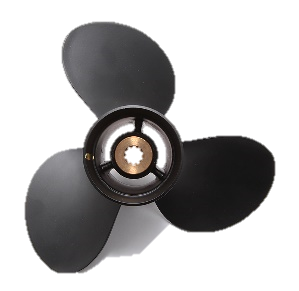 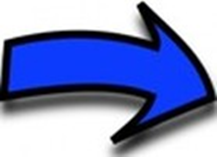 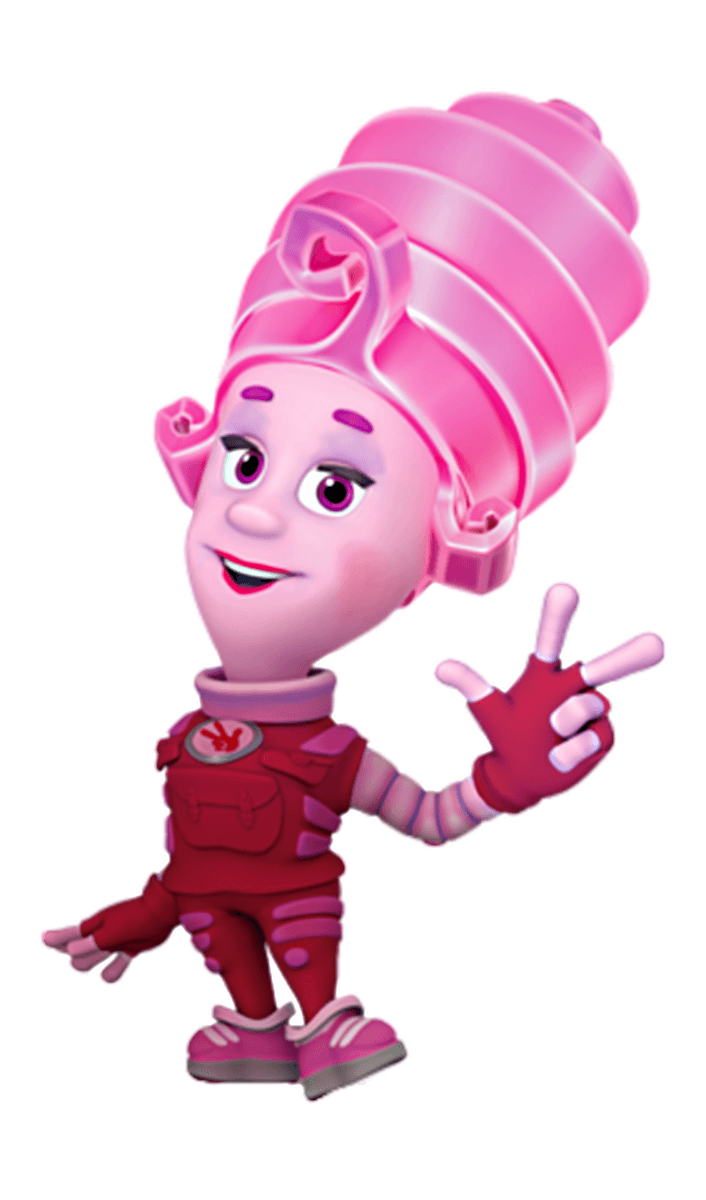 -А я люблю наводить порядок. Присоединяйся!
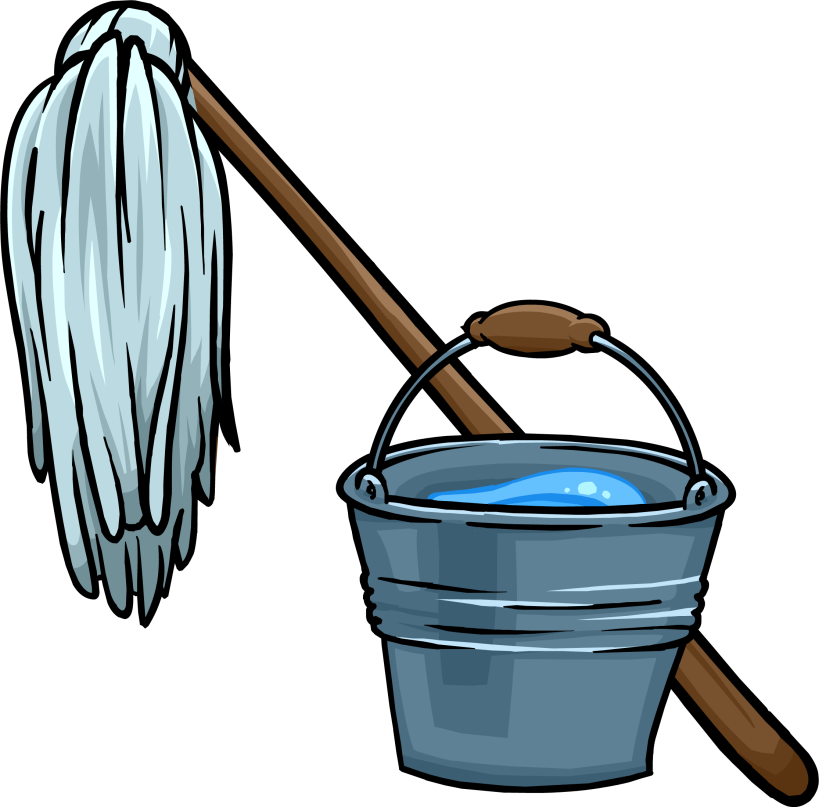 ВОПРОС
Сосчитай количество предметов и поставь на полку с соответствующей цифрой
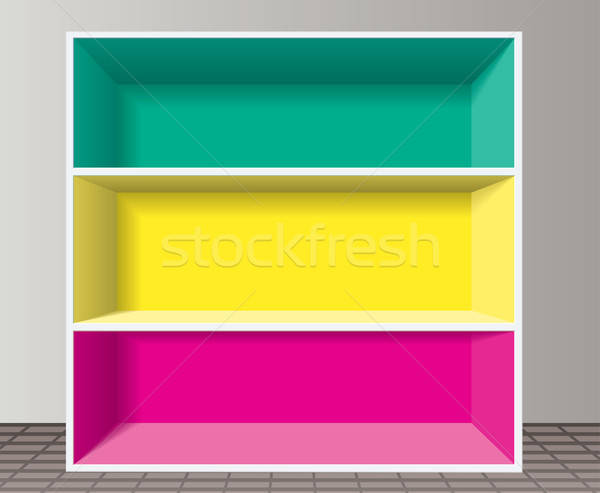 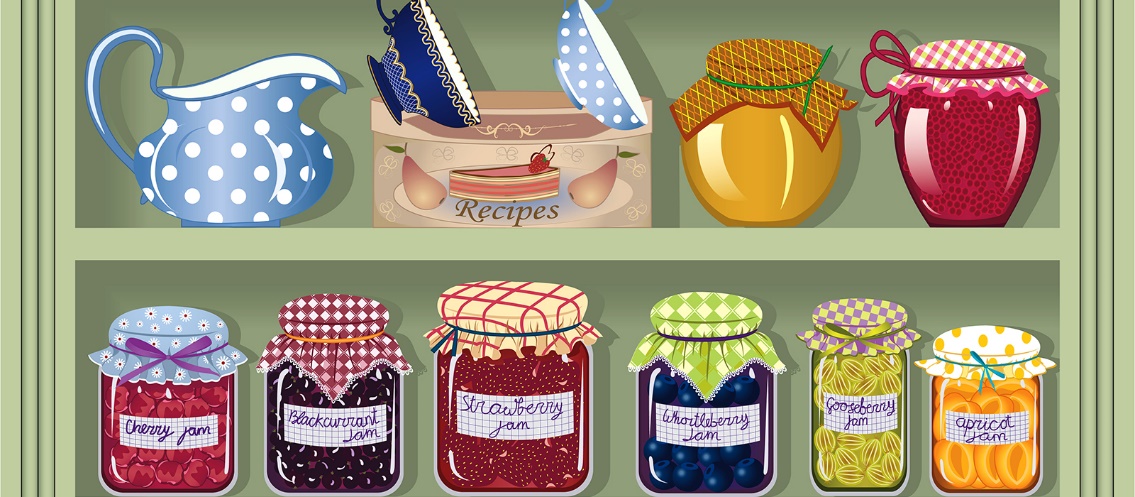 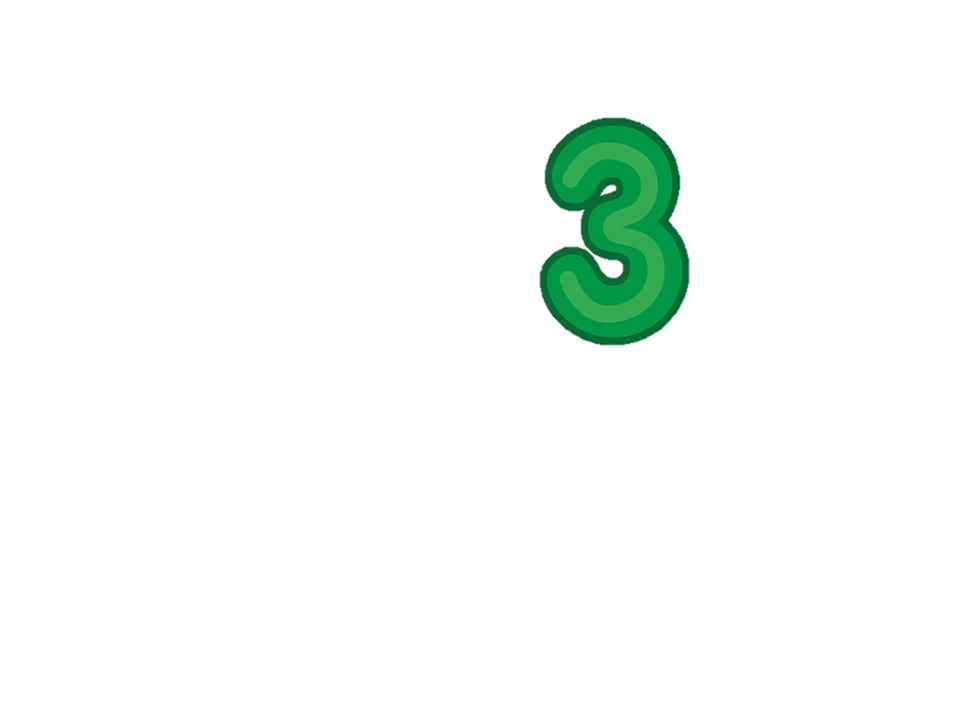 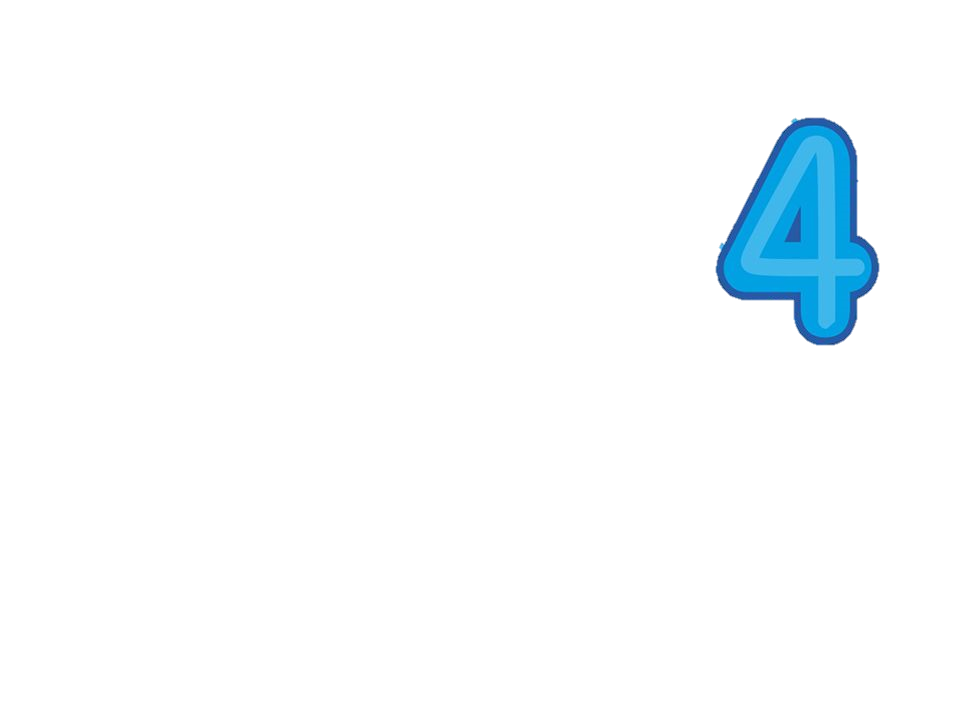 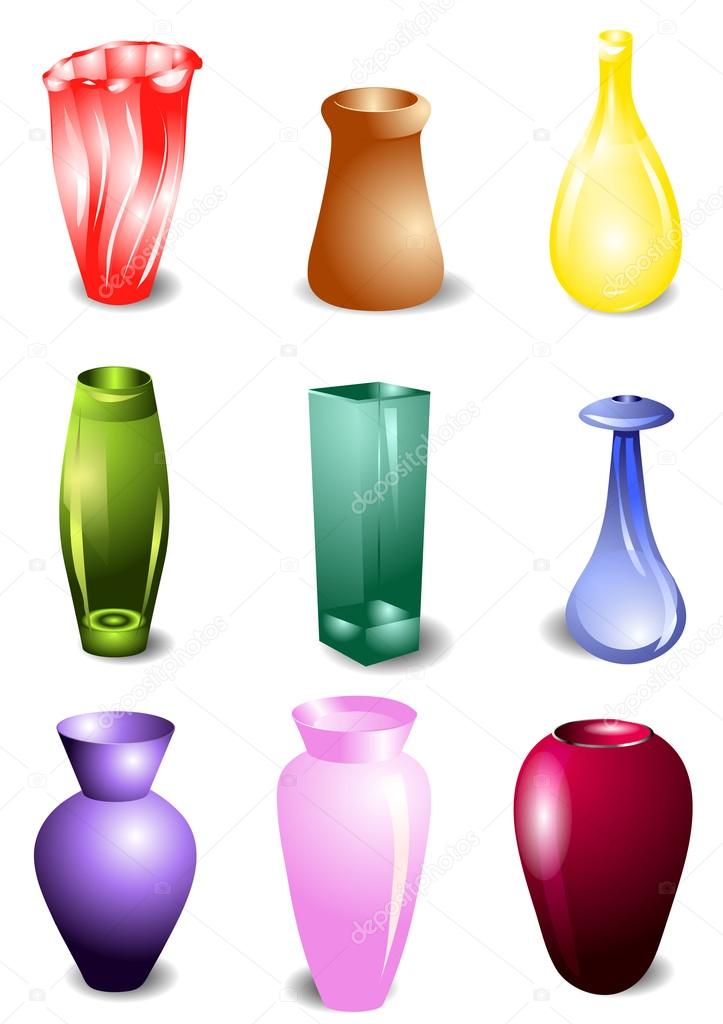 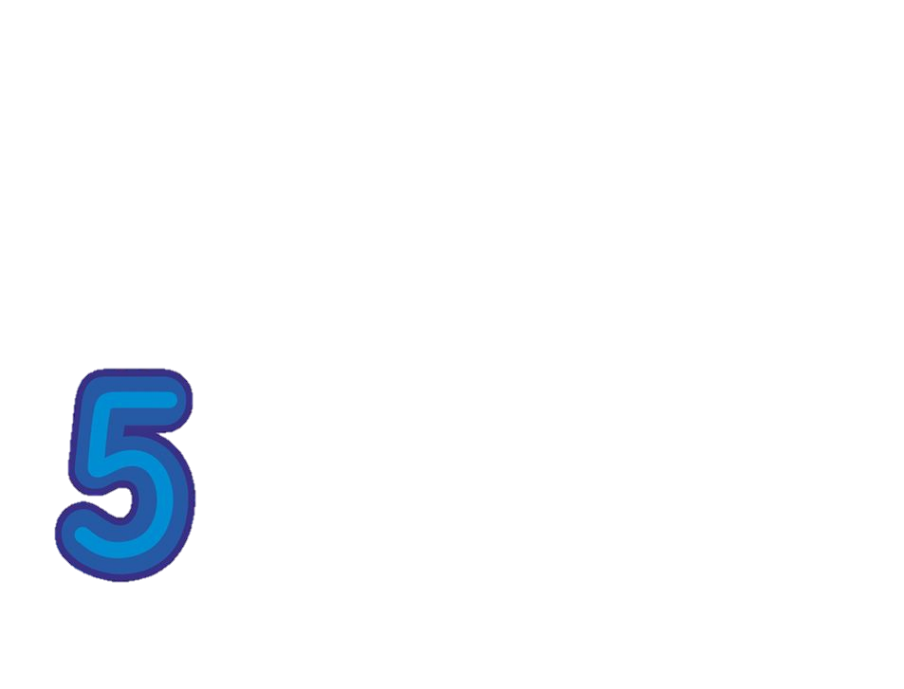 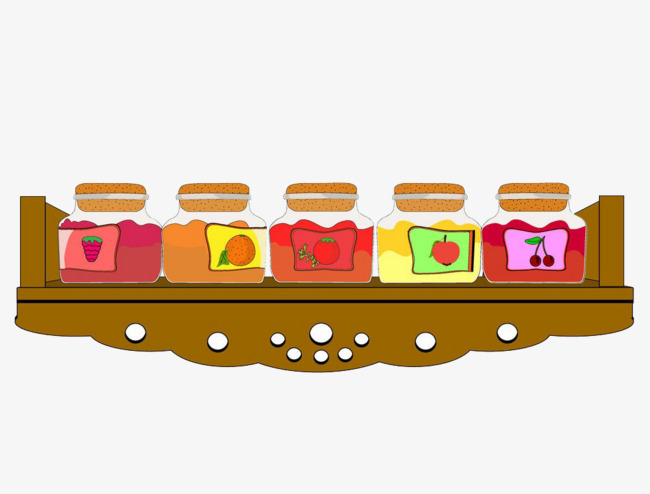 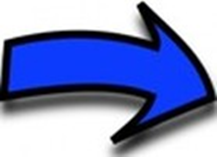 -Ребята, вы просто молодцы!
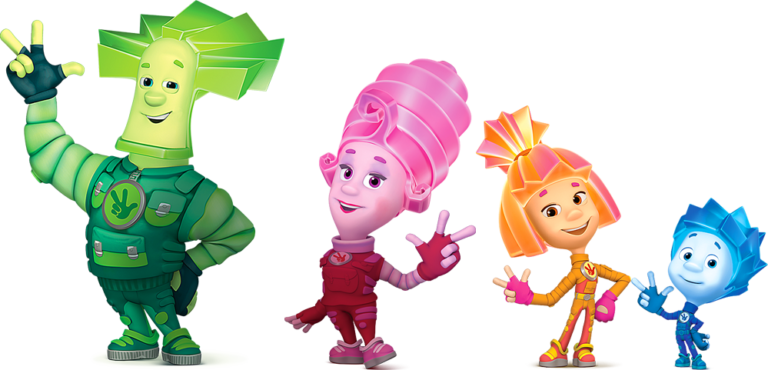 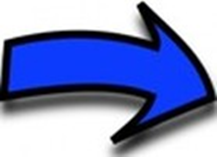 ДО НОВЫХ ВСТРЕЧ!
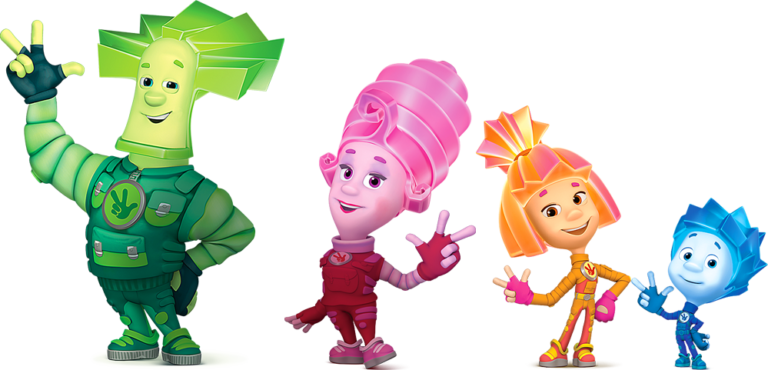 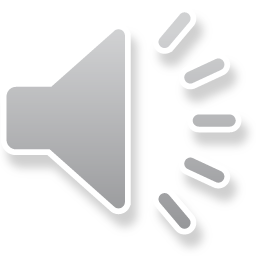 Ресурсы интернета: картинки
https://avatanplus.com/files/resources/mid/58aff708c956d15a6f5cfa79.png
http://abali.ru/wp-content/uploads/2015/09/fixik_fayer.png
http://lass.veryphoto.ru/img-q5y5x5n4g40414j5b474g4q534w5r4/wp-content/uploads/2015/09/fixik_simka-600x805.png
http://webiconspng.com/wp-content/uploads/2017/09/Screw-PNG-Image-85575.png
http://abali.ru/wp-content/uploads/2015/09/fixik_igrek.png
https://bestpngimg.com/wp-content/uploads/2017/09/18-hammer-png-image-picture.png
http://clipartmania.ru/uploads/gallery/main/428/screwdriver-12.png
http://raskraski-tut.ru/pages/images_fiksiki/a1_masya.png
http://laoblogger.com/images/mop-and-pail-clipart-4.jpg